“
«Стальная защита Арктики»
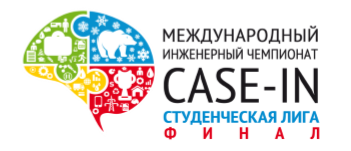 There are no secrets to success. It is the result of preparation, hard work, and learning from failure.

— Colin Powell
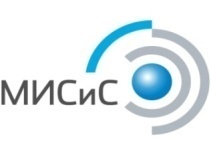 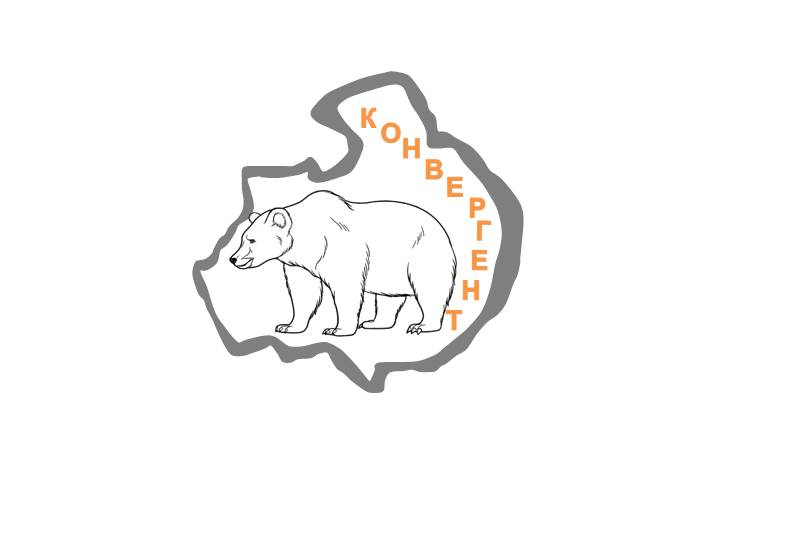 Команда «Конвергент»
Капитан – Файто Эвелина
+7-961-928-37-00, evelina.faito@gmail.com
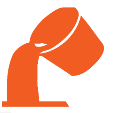 МЕТАЛЛУРГИЯ
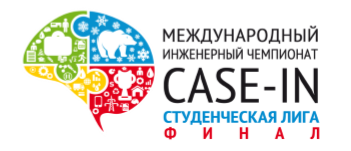 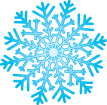 Наша команда
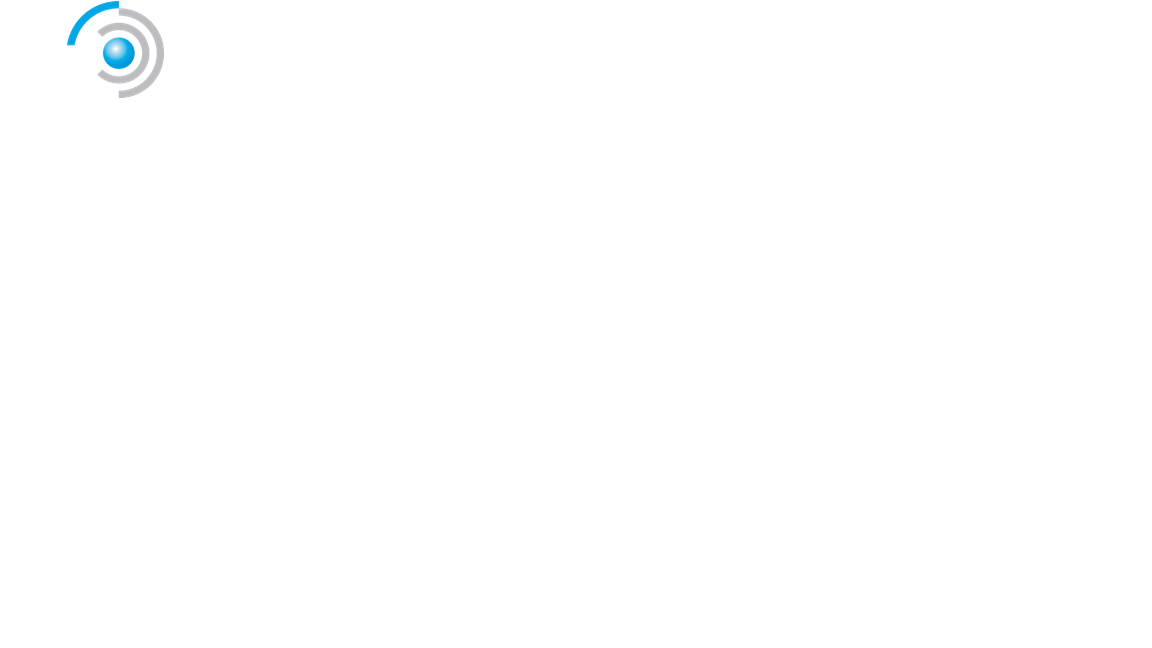 Новотроицкий филиал НИТУ «МИСиС»
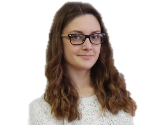 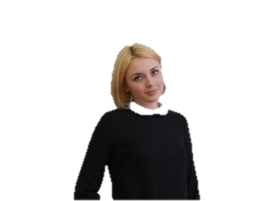 Файто 
Эвелина
Капитан команды
Настюшкина 
Анастасия
Инженер
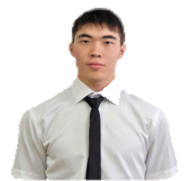 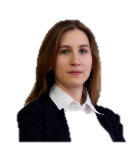 Иванова 
Светлана
Аналитик
Жармухамбетов 
Алпс
Технолог
Наш подход к решению кейса
Изучение 
способов повышения 
хладостойкой стали
Изучение 
способов прямого 
восстановления железа
Изучение энергосбережения в черной металлургии, в том числе за счет использования ядерной энергии
Анализ
Изучение производственных возможностей ПАО «ЕвразМеталл»
Решение
Разработка проекта модернизации ПАО «ЕвразМеталл» с целью 
производства высококачественного хладостойкого проката при минимальных затратах
Результаты
Оценка экономической эффективности проектных решений
2
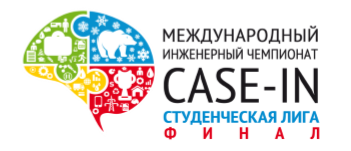 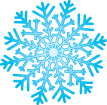 Актуальность
Увеличение 
перевозок СПГ
Увеличение строительства танкеров и резервуаров
Производство 
криогенных сталей
Криогеннная сталь
Криогенная сталь -
Стали, используемые в машинах и оборудовании для получения, хранения и транспортирования сжиженных газов с температурой кипения от -80 до -269 С
3
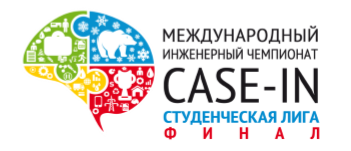 Характеристики криогенной стали и способы их достижения
Термомеханическая обработка
Модифицирование РЗМ и ЩЗМ
1 стадия 
t прокатки > t рекристаллизации 
2 стадия 
 Линия охлаждения GS < t прокатки < t рекристаллизации аустенита
Коррозионная
 стойкость
Воздействие на состав и форму
неметаллических включений
Прочность
Раскисление стали
Удаление растворенного кислорода
Ударная
 вязкость
Рафинирование стали
Свариваемость
Легирование стали
Удаление из металла 
серы, фосфора, 
газов, неметаллических включений
Корректировка химического состава
Способы прямого восстановления железа
4
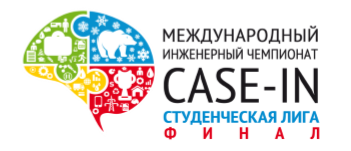 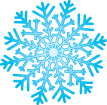 Энергосбережение в черной металлургии
Использование энергии в технологическом процессе
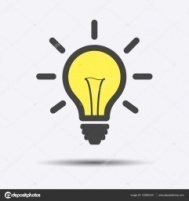 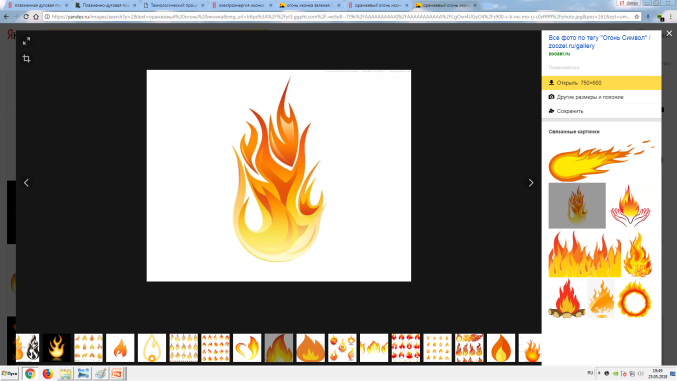 Коксодоменный процесс
Нагрев и восстановление железорудных материалов
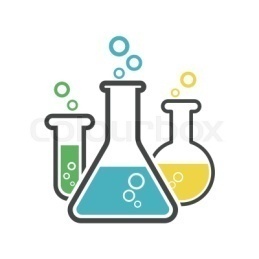 Сталеплавильный процесс
Нагрев металла и шихты
Прокатный процесс
Термомеханическая обработка металла
Мероприятия по энергосбережению
5
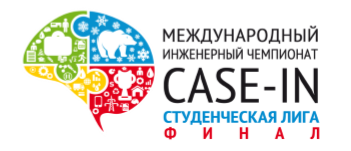 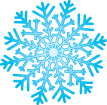 Технологический процесс ПАО «ЕвразМеталл»
Рафинирование 
(твердые шлаковые смеси на основе извести)
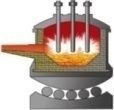 шихта
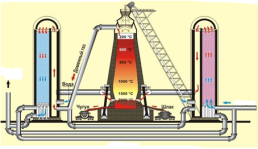 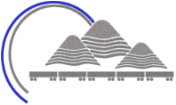 руда
ДСП-180
Внепечная обработка
ГОК
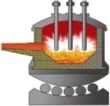 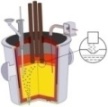 Доменный цех
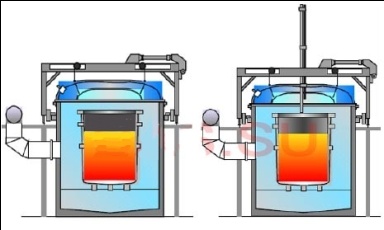 ДСП-180
Вакууматор
УКП
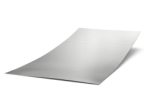 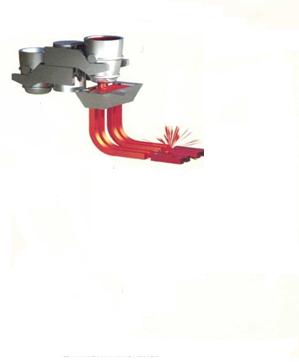 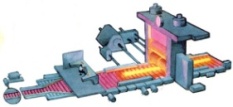 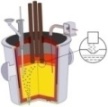 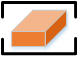 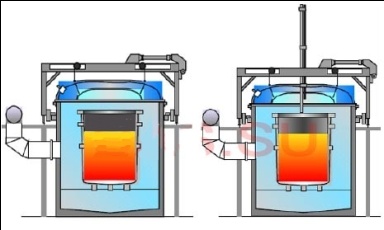 разливка
Лист стальной
Стан «5000»
МНЛЗ №6
Вакууматор
УКП
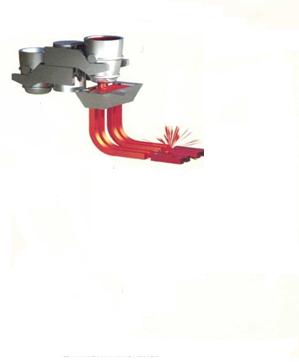 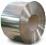 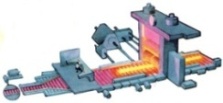 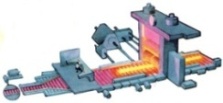 Вакуумная 
дегазация
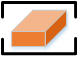 Сталь листовая в рулоне
Стан «2500»
Стан «2000»
МНЛЗ
6
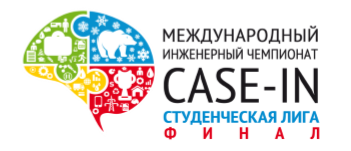 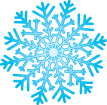 Криогенная сталь
Хромоникелевая сталь
04Х18Н9
Продукция
7
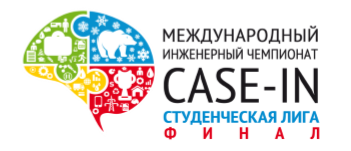 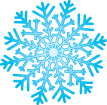 Модернизация ПАО «Евраз-Металл»
Цель: минимизация стоимости производства криогенных сталей для производства, хранения, транспортировки СПГ
Экономия ферро-
сплавов
Экономия 
транспортных
расходов
1 этап
Установка циркуляционного вакууматора
Модернизация производственных мощностей ПАО «Евраз-Металл» с целью стабилизации структуры аустенитной стали 04Х18Н9
Установка трайб-аппарата в промковш
2 этап
Строительство АЭС с целью получения независимого источника энергии и изменения энергобаланса предприятия
Экономия 
электро-
энергии
3 этап
Переход на прямое восстановление железа из руды по технологии Itmk3
Замена энергии дуги на плазму в плавильных печах
Возведение кольцевой печи для производства чугуна
Установка плазмотрона в плавильный агрегат
8
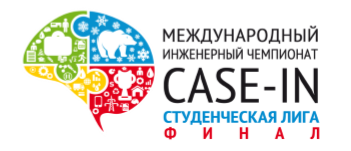 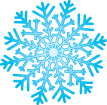 Реалистичный сценарий
Рафинирование 
(твердые шлаковые смеси на основе извести)
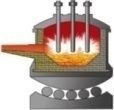 шихта
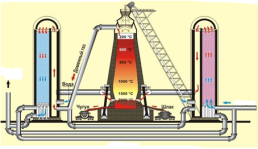 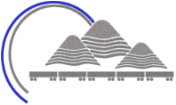 Cr-Ni
руда
ДСП-180
Внепечная обработка
ГОК
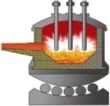 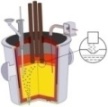 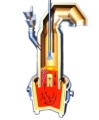 Доменный цех
ДСП-180
Вакууматор
Трайб-аппарат
УКП
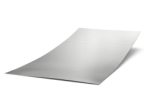 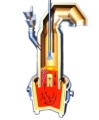 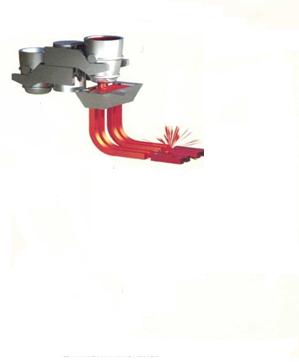 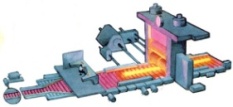 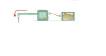 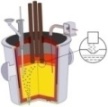 разливка
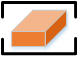 Лист стальной
Стан «5000»
МНЛЗ №6
Вакууматор
RH-OB
УКП
Трайб-аппарат
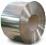 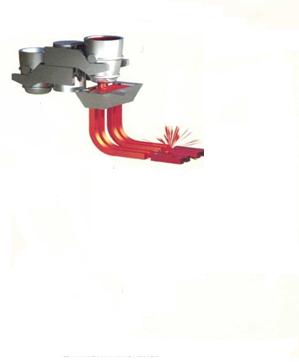 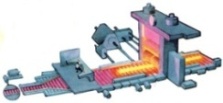 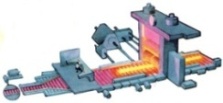 Вакуумная 
дегазация
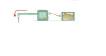 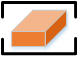 Сталь листовая в рулоне
Стан «2500»
Стан «2000»
МНЛЗ
9
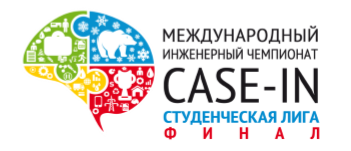 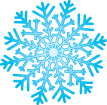 Наноструктурирование
1 Ступень - модифицирование
Снижение ликвации и создание квазиизотропной структуры по толщине листового проката
Повышение чистоты границ зерен
2 Ступень – термомеханическая обработка
Нагрев образцов до температуры 1200 0С
Повторная прокатка
Дополнительная деформация
Ускоренное охлаждение
Прокатка
Печи 
нагрева слябов
Клеть стана «2500»
Клеть стана «2000»
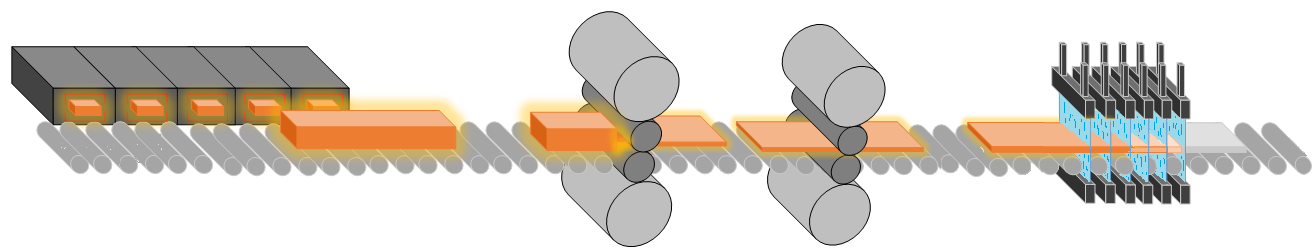 Температура нагрева  до 1200 °C
Длительность нагрева 50-60 минут
Охлаждение до 550 °C
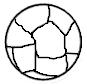 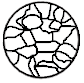 Количество проходов 
Температура прокатки
Нагрев
Чистовой прокат
10
Ускоренное охлаждение
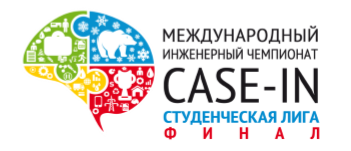 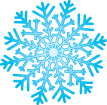 Оптимистический сценарий
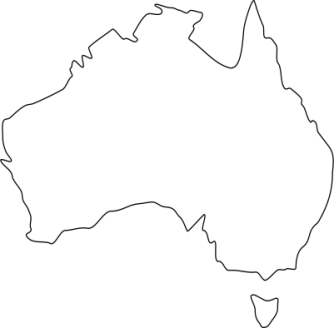 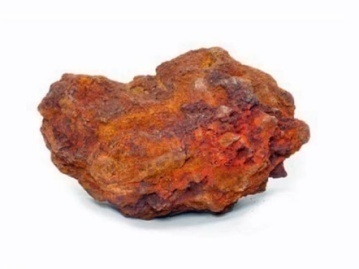 2 Этап
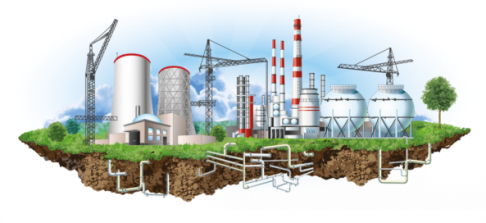 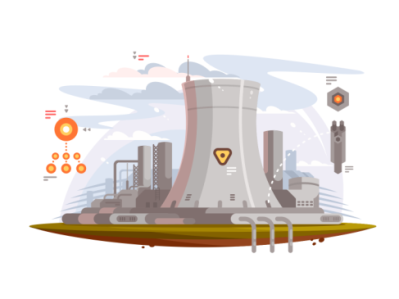 Cr - Ni
Завод
3 Этап
Кольцевая печь
Плазменно – дуговая печь
Газоочистка
АЭС
Лом
Гранулированный чугун
Плазмотроны
воздух
CH4+2O2=CO2+2H2O
Газы
Отходящие газы
2CO+O2→2CO2
Дожигание
топливо
Тепловая энергия
O2
Энергия плазмы
CO
воздух
Тепловая энергия
Фурма
Устройство выгрузки
топливо
Питатель
Тепловая энергия
Охлаждение
2CO+O2→2CO2 +Q
[E]+O2=EO+Q
Металл
Шлак
химическая энергия
Под
| | | | | | | | | | | | | | | | | | | | | | | | | | | | | | | | | | | | | | | | | | | | | | | | | | | | | | | | | | | | | | | | | | | | | | | | | | | | | | | | | | | | | | | | | | | | | | | | | | | | |
| | | | | | | | | | | | | | | | | | | | | | | | | | | | | | | | | | | | | | | | | | | | | | | | | | | | | | | | | | | | | | | | | | | | | | | | | | | | | | | | | | | | | | | | |
Чугун
Подогрев
Плавление
Выгрузка
Подина печи
Шлак
Восстановление
Охлаждение
11
8
Механические свойства
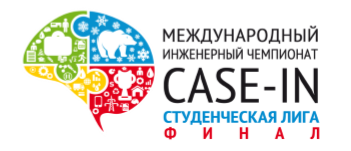 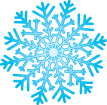 Оценка экономической эффективности
Эффективность
График окупаемости
Диаграмма Гантта
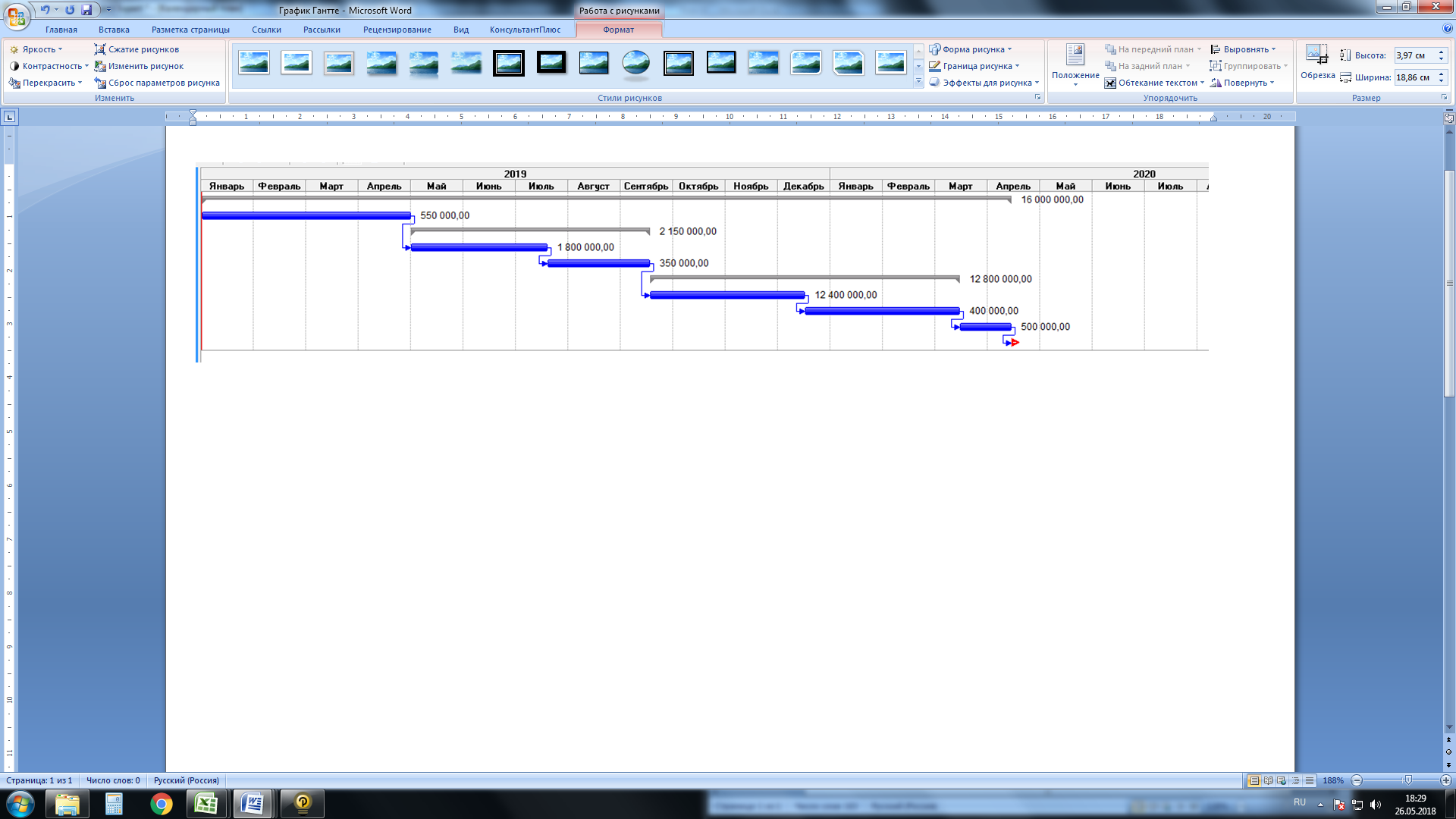 12
8
Механические свойства
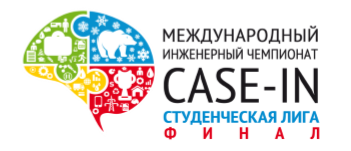 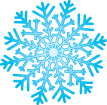 Анализ рисков
Анализ чувствительности
Факторы рисков
1. Снижение цен на готовую продукцию
2. Падение объема сбыта
Производство высококачественной продукции
Заключение долгосрочных контактов на поставку продукции
Статистический анализ Монте-Карло
Точка безубыточности
Тбез = 34 тыс. т. 
в мес.
13
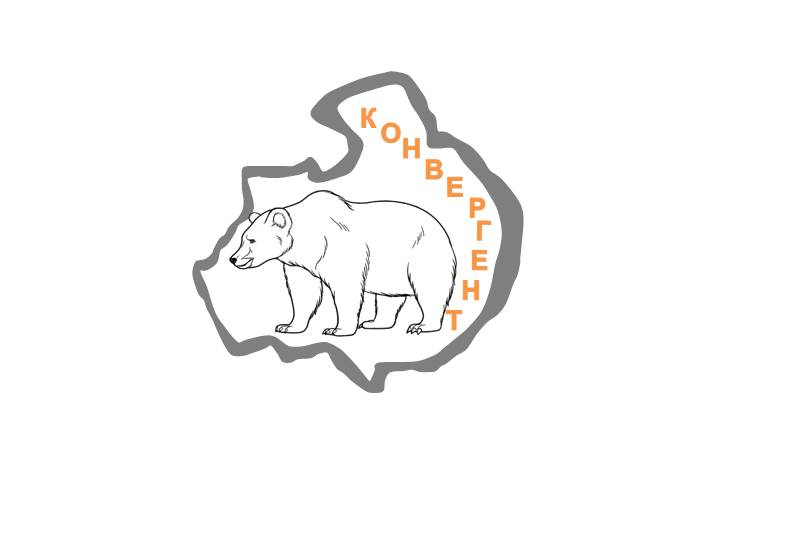 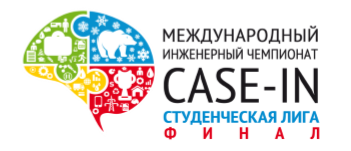 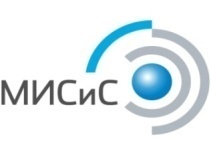 “
СПАСИБО ЗА ВНИМАНИЕ!
Команда «Конвергенты»
Капитан – Файто Эвелина
+7-961-928-37-00, evelina.faito@gmail.com
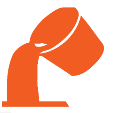 МЕТАЛЛУРГИЯ